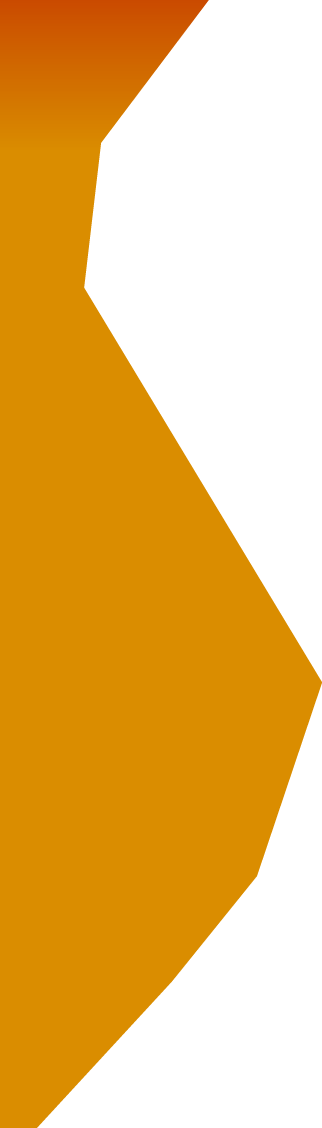 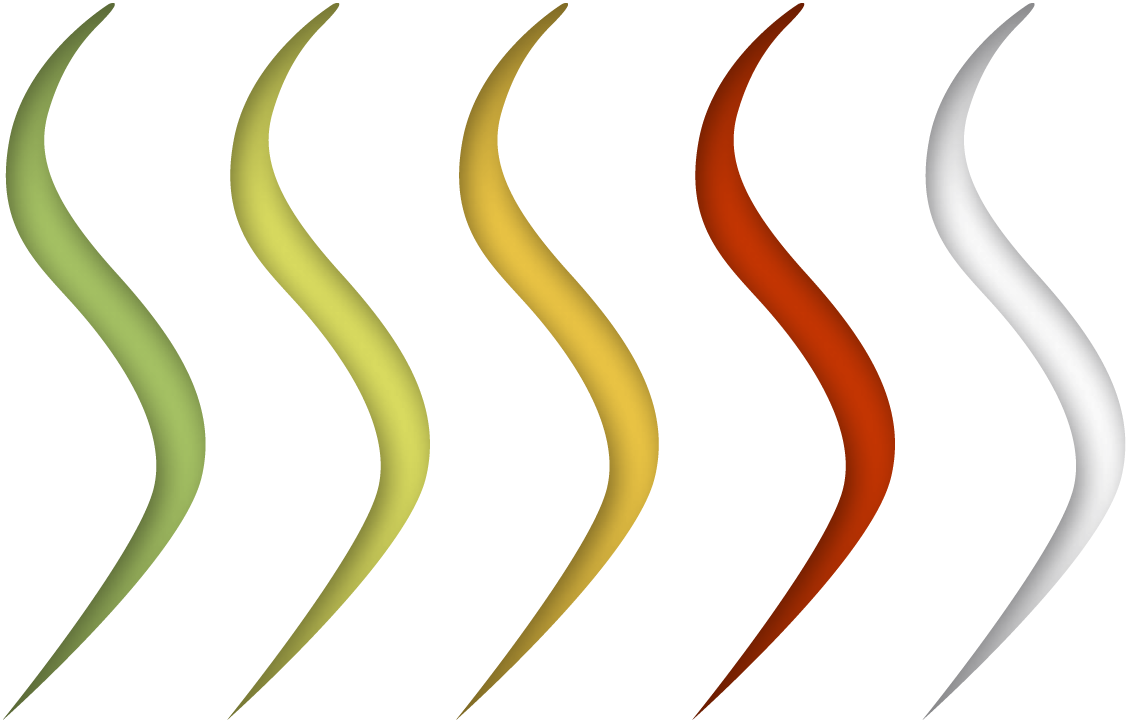 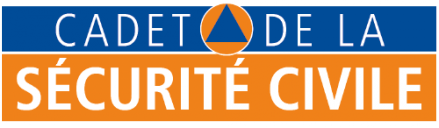 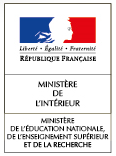 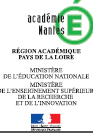 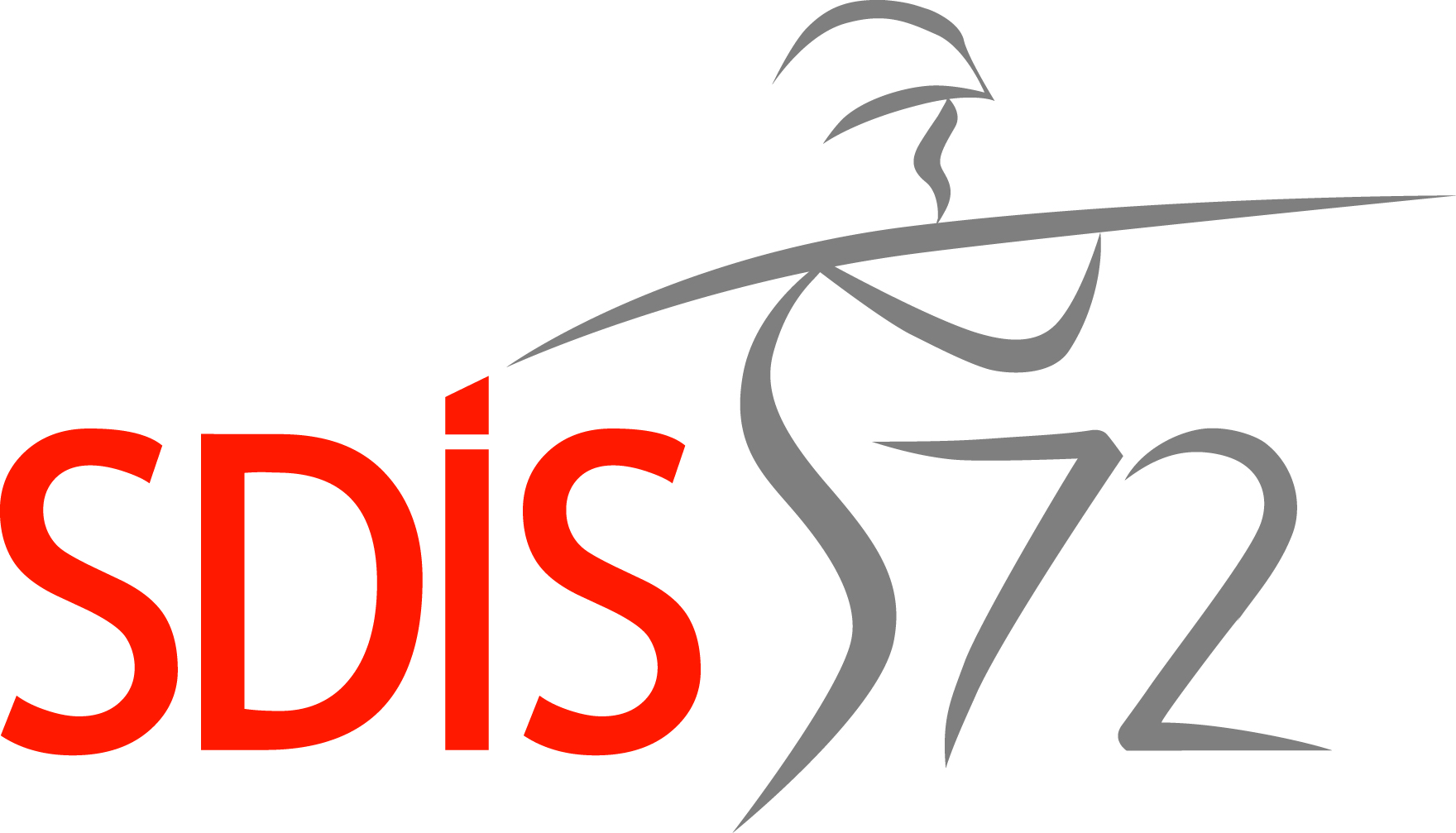 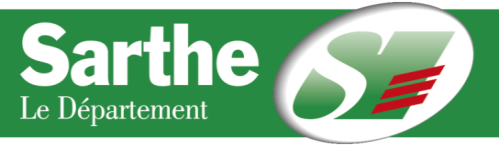 Collège « Les Quatre Vents » 
Le Lude
(année scolaire 2019-2020)
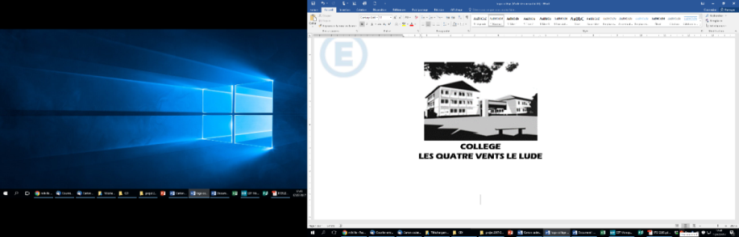 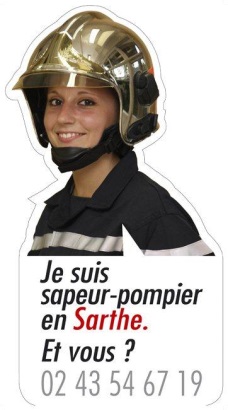 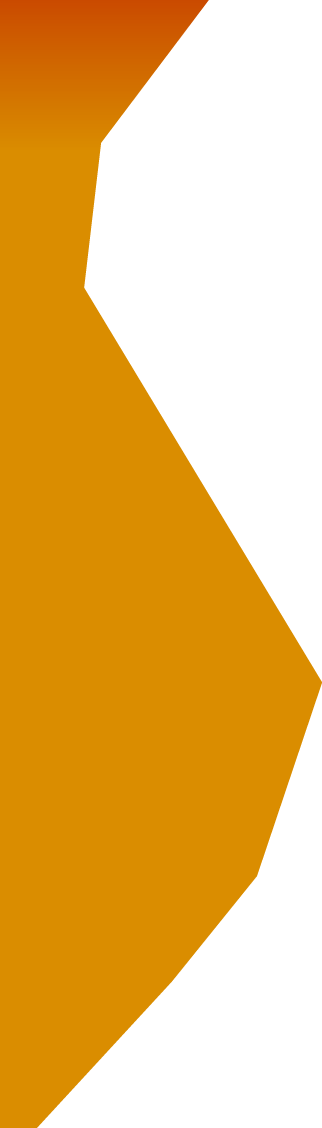 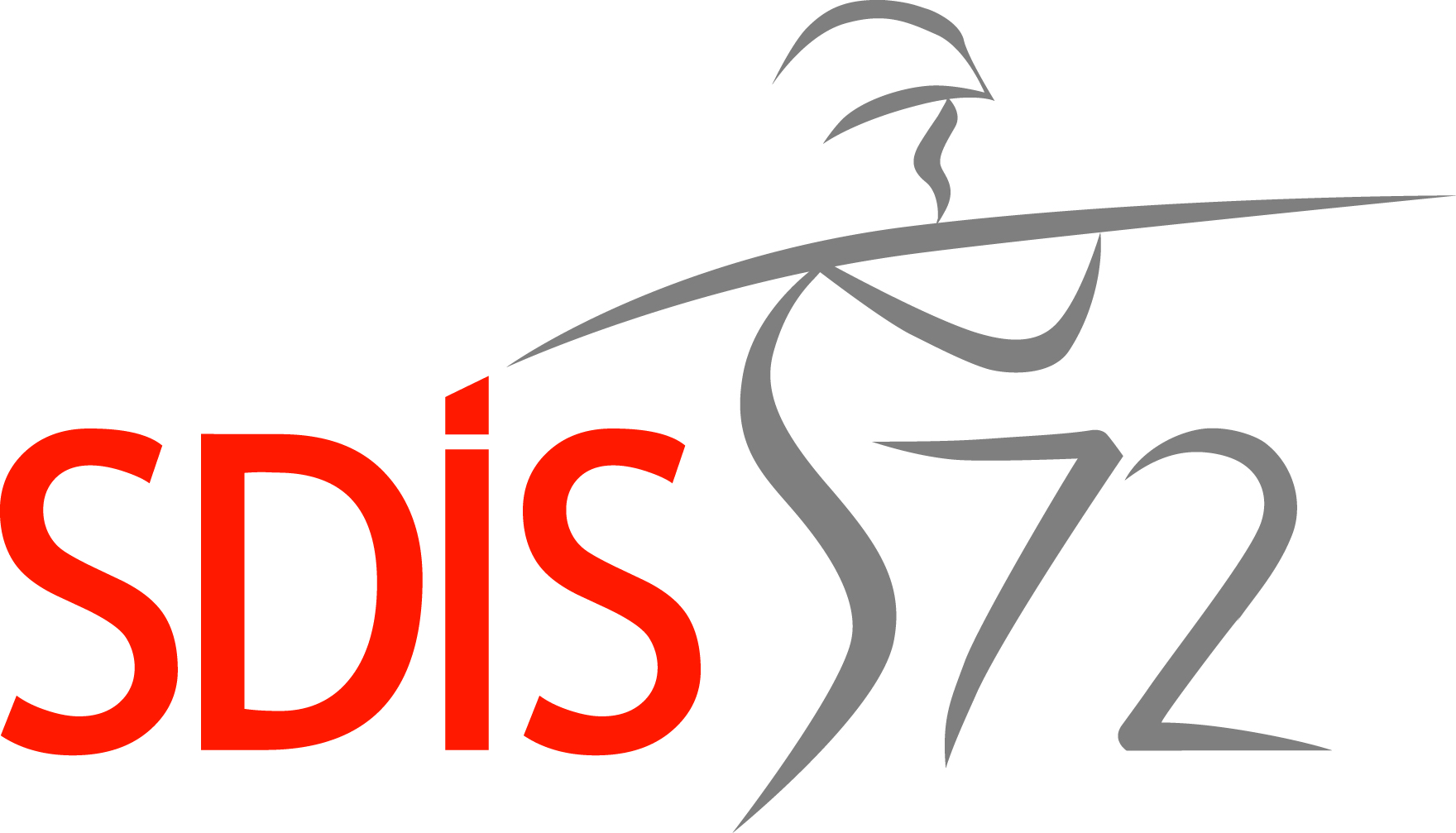 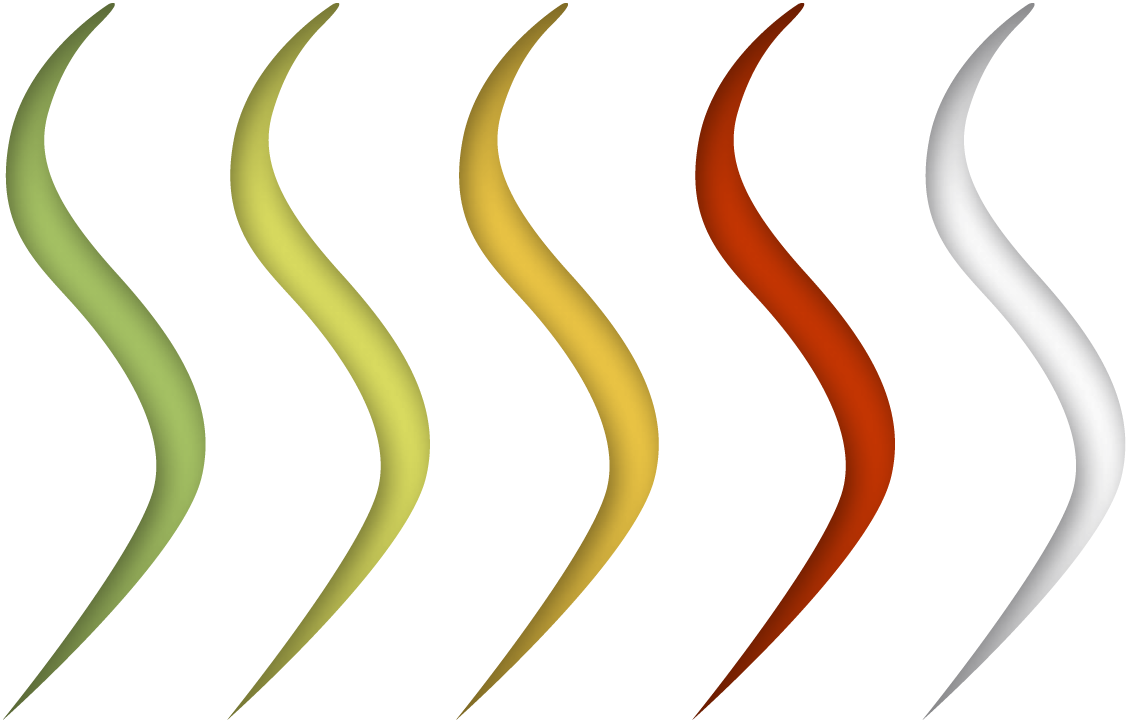 Sommaire 

Objectifs

Classe & jury 

Planning

Organisation de la formation - semaine 43

Le centre de secours

Les Jeunes Sapeurs Pompiers 

RETEX saisons 1 et 2
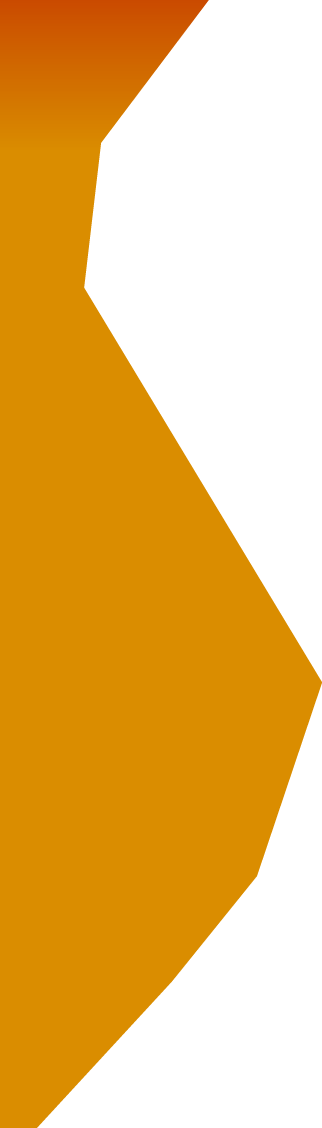 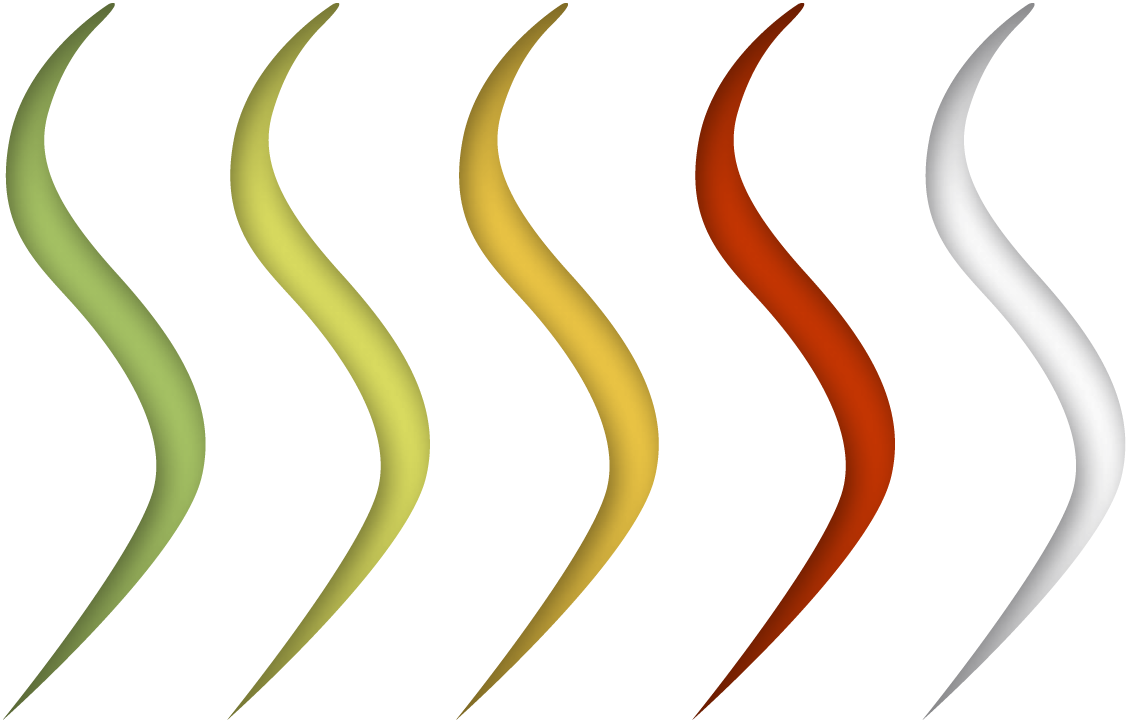 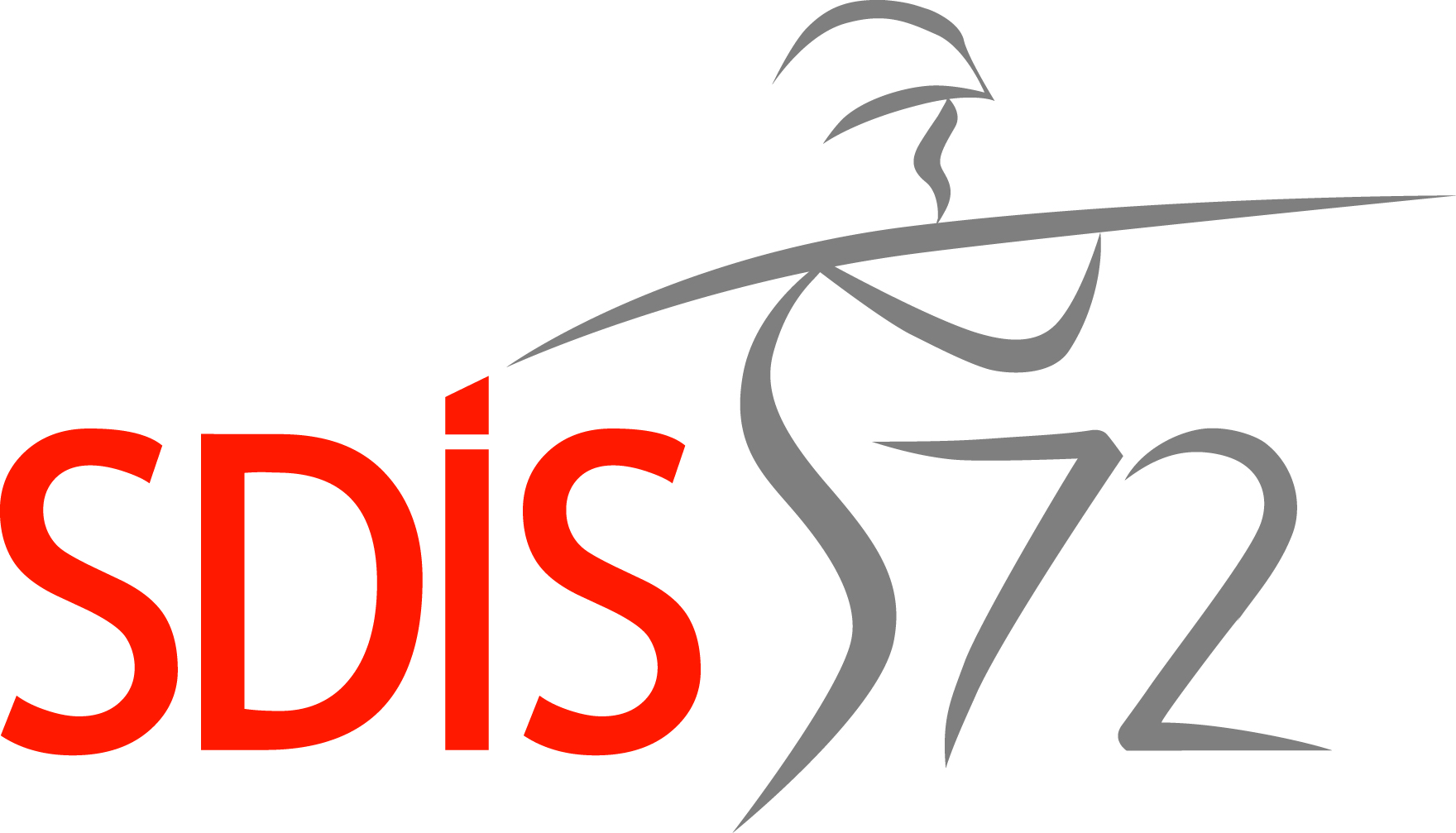 Objectifs 


Favoriser une culture de la sécurité civile

Développer un sens civique chez les jeunes

Sensibiliser aux comportements de prévention

Reconnaître les cadet(te)s comme assistant(e)s de sécurité lors des exercices au collège

Renforcer l’engagement citoyen des jeunes en les rendant acteurs de leur sécurité et de celle des autres
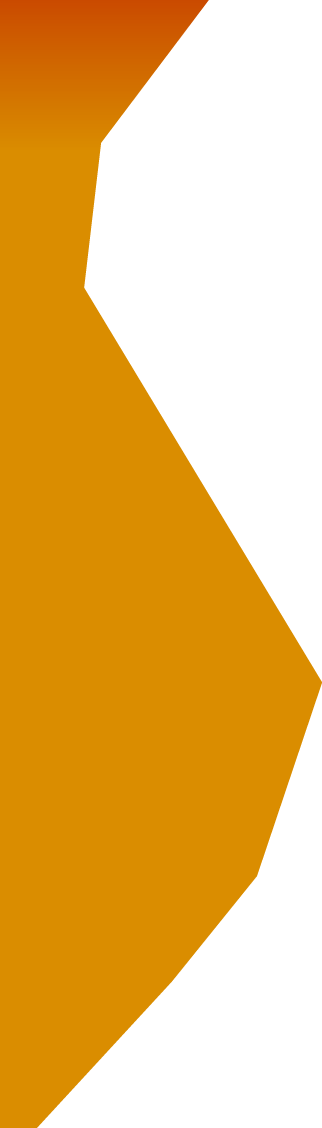 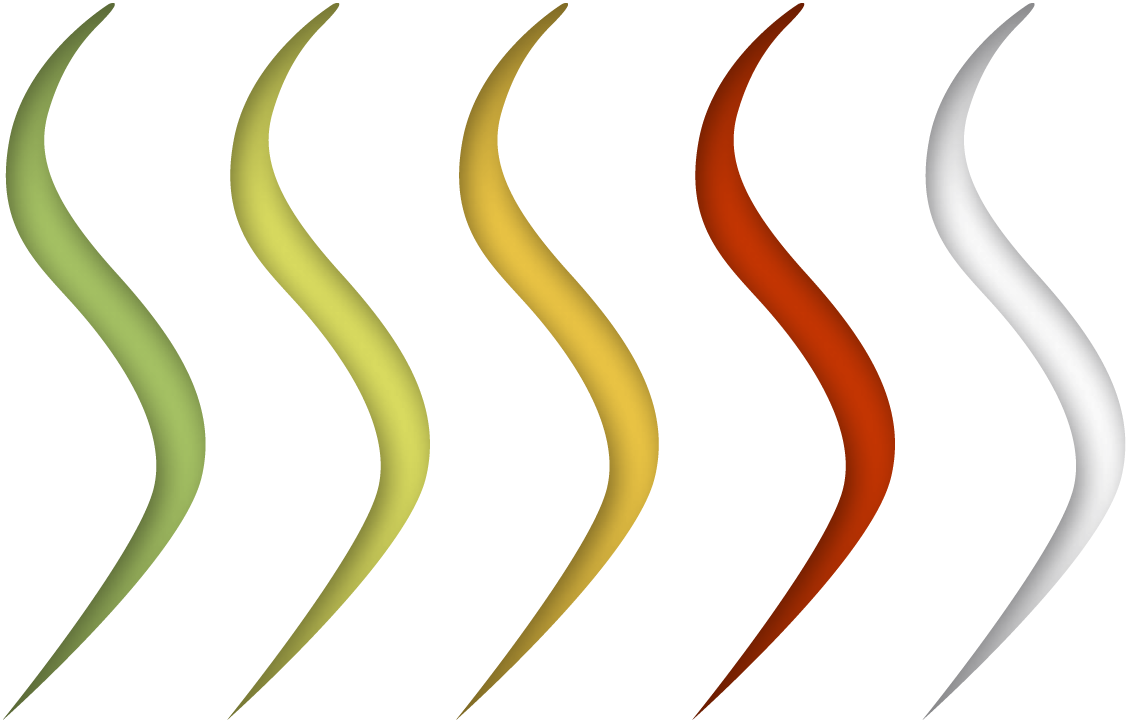 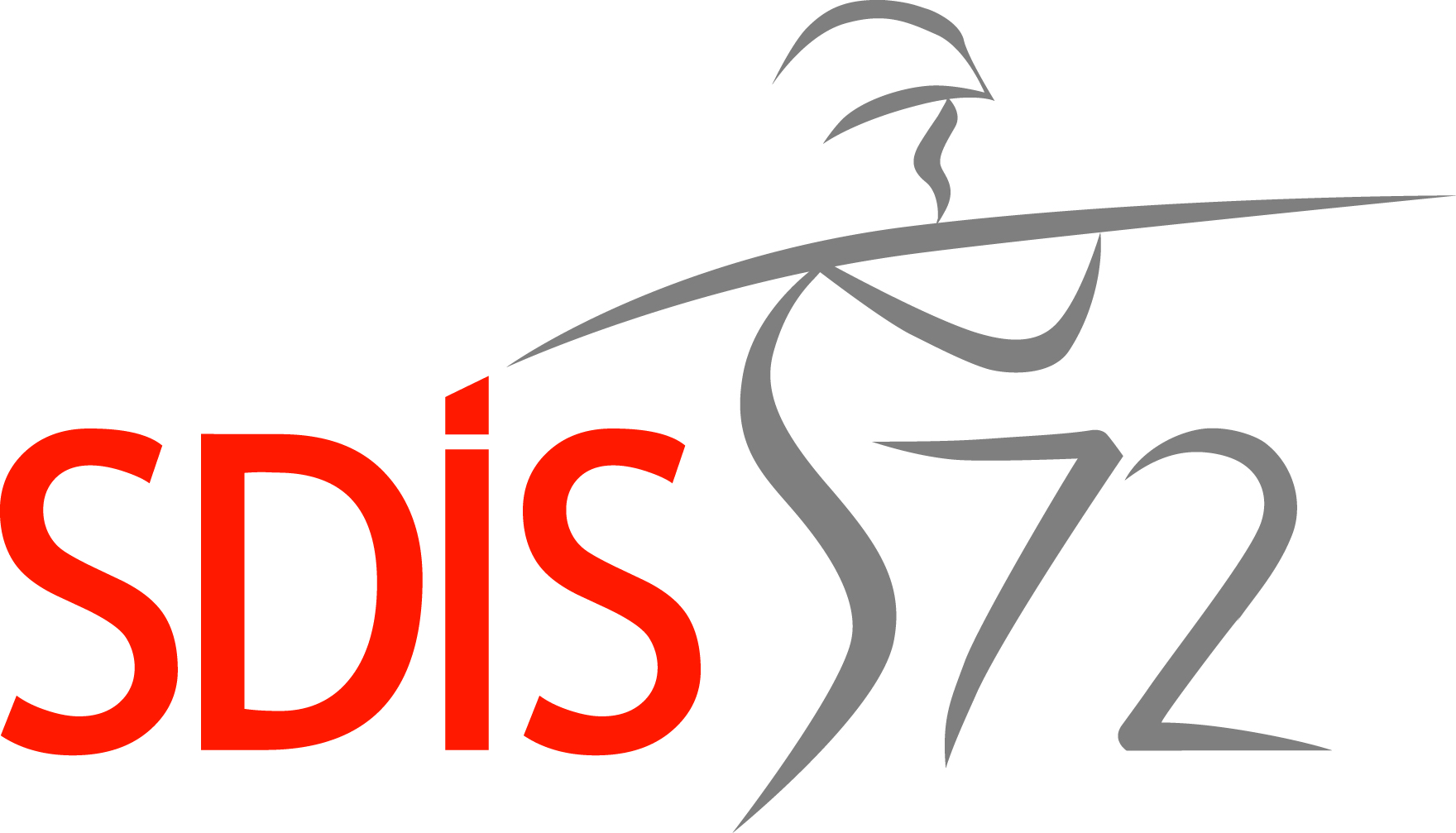 Classe et jury 


12 élèves de 5ème sélectionnés 

Sur la base d’une lettre de motivation et d’’un échange avec le Principal, un officier de la DDSIS et le chef de centre
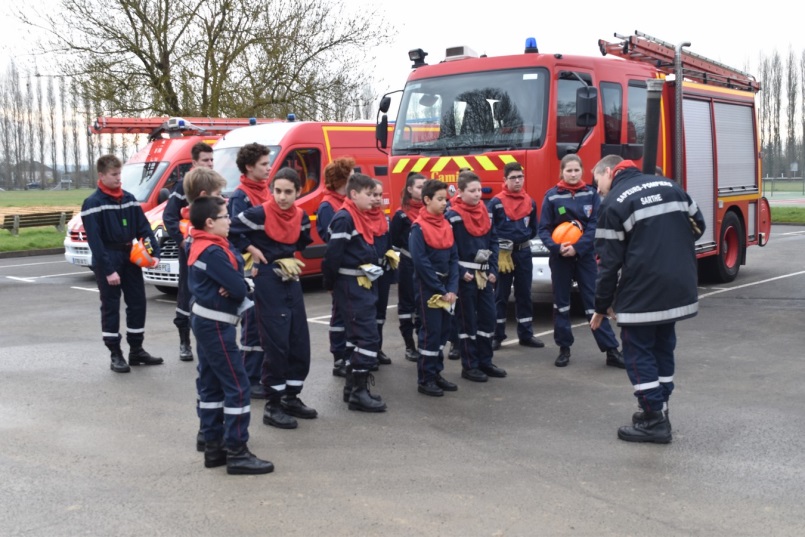 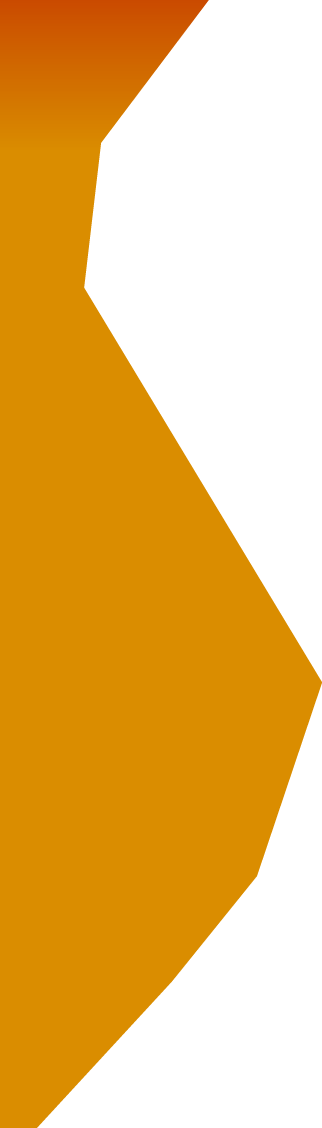 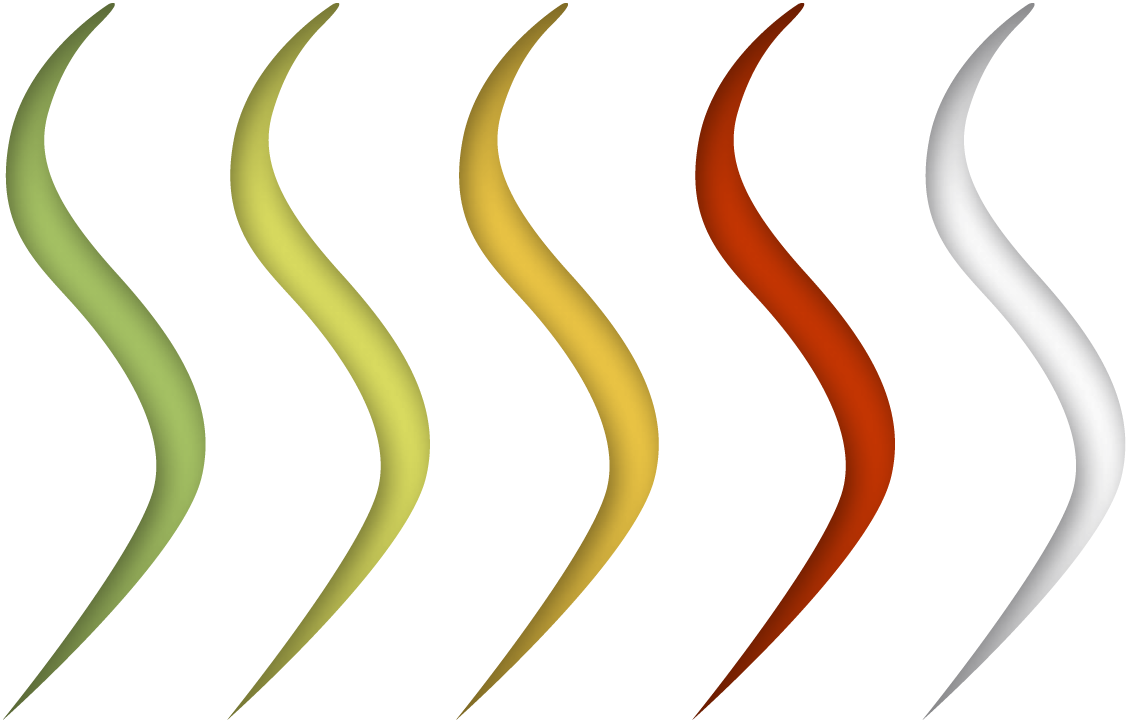 Planning 

20 mai à 18h : réunion d’information parents-enfants de 6ème 

03 juin : réception des lettres de motivation par le collège

06 juin : entretiens avec candidats futurs CSC

24 juin à 18h : « cérémonie » de remise des attestations aux CSC de la saison 2018-2019 et présentation des CSC de la saison 2019-2020 

Septembre : 
prise des tailles pour l’habillement
transmettre une attestation médicale de non contre indication à la pratique des activités physiques et sportives des JSP ainsi que le brevet de natation de 50 m

Semaine  43 (du 21 au 25 octobre) : semaine bloquée au CIS et SDIS 72

½ samedi par trimestre en synergie de la section JSP du CIS Le Lude (définition des dates en septembre)

Participation à des cérémonies patriotiques ( 8 mai, 11 Novembre…)
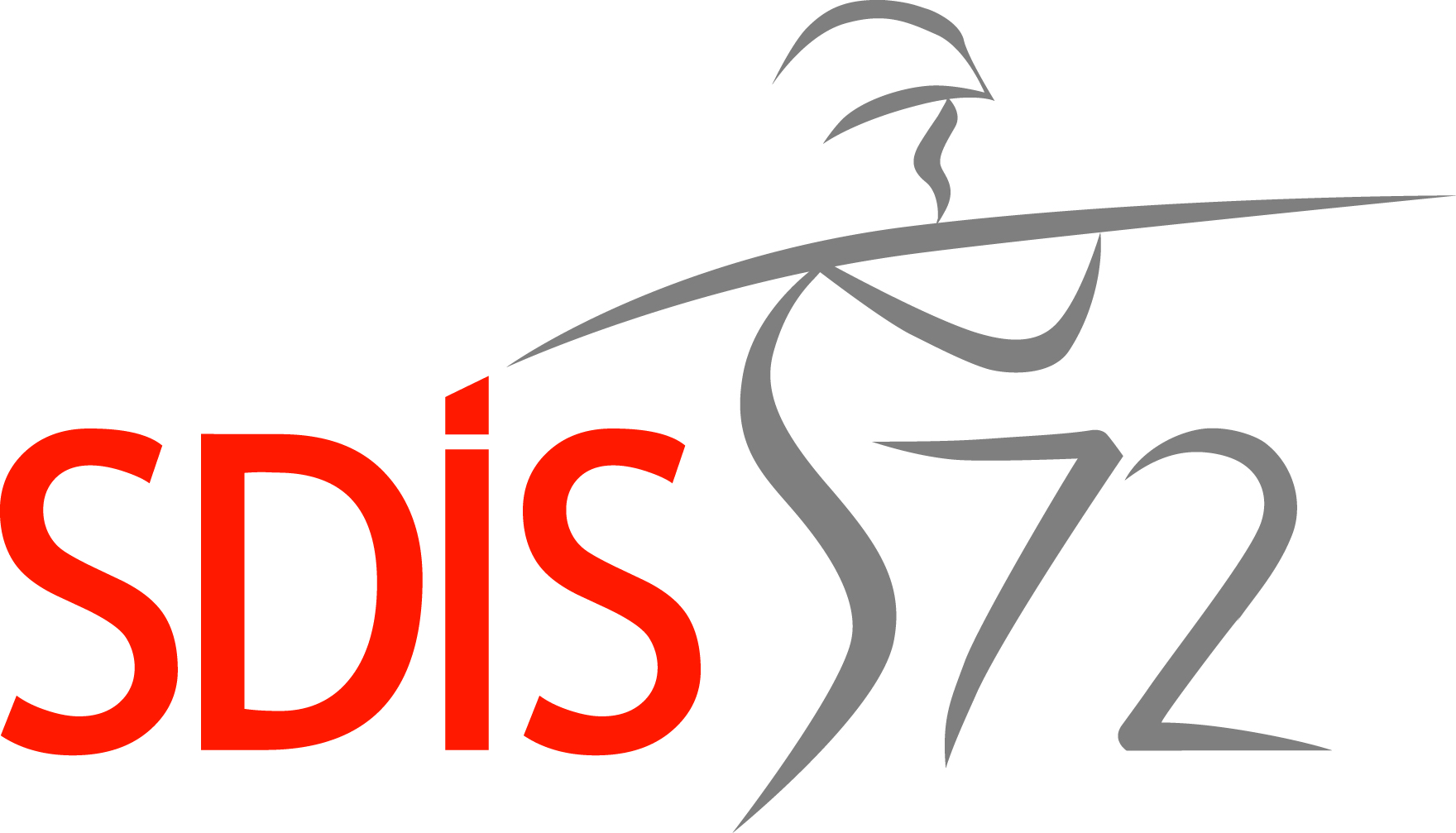 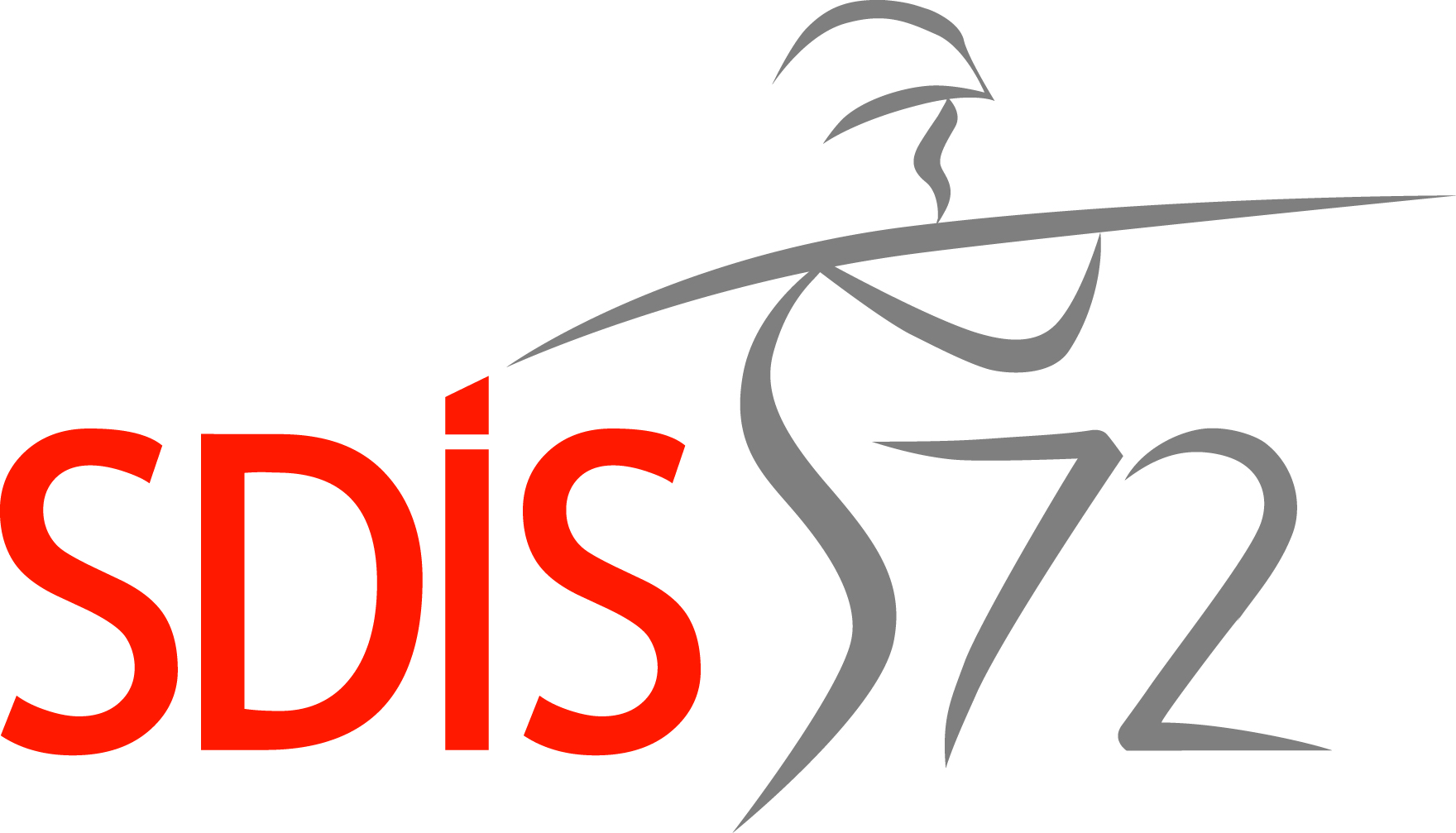 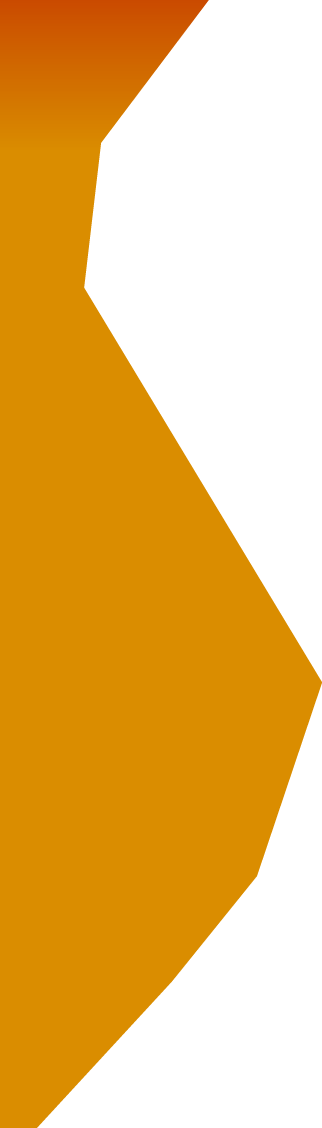 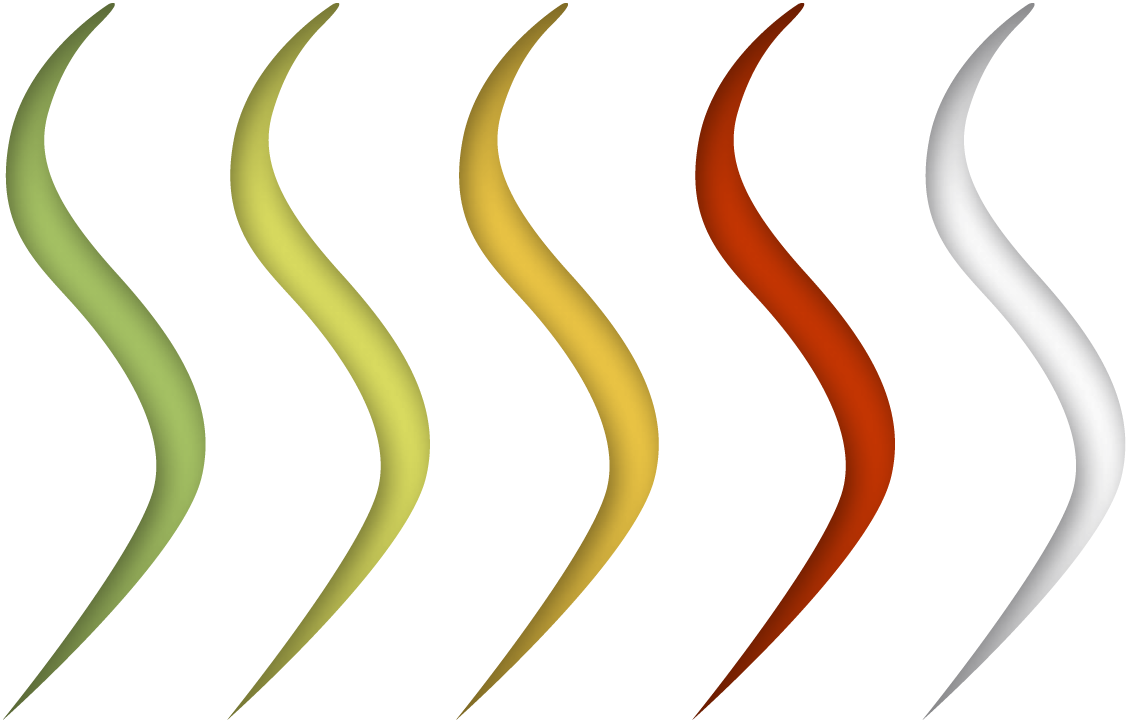 Emploi du temps de la semaine 43
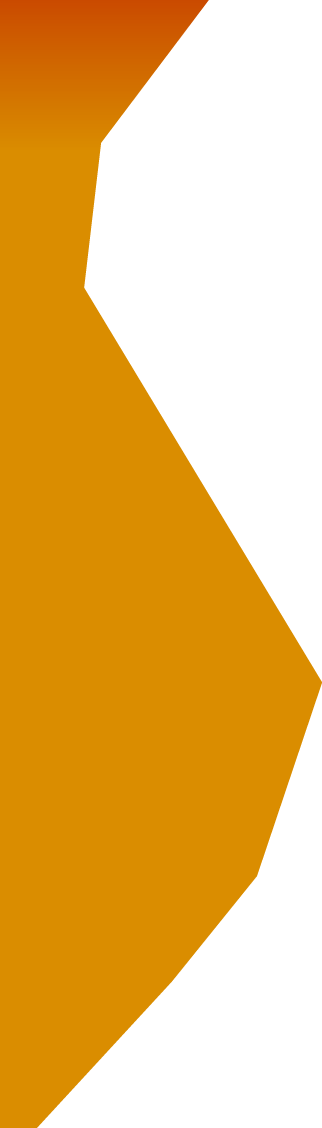 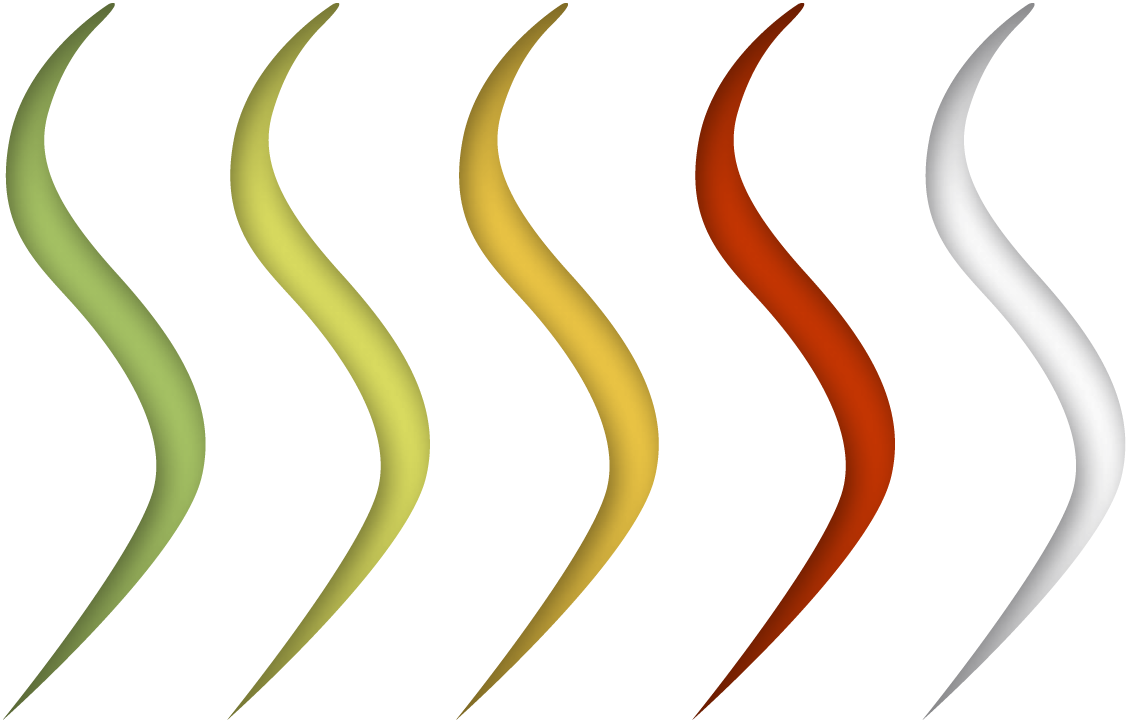 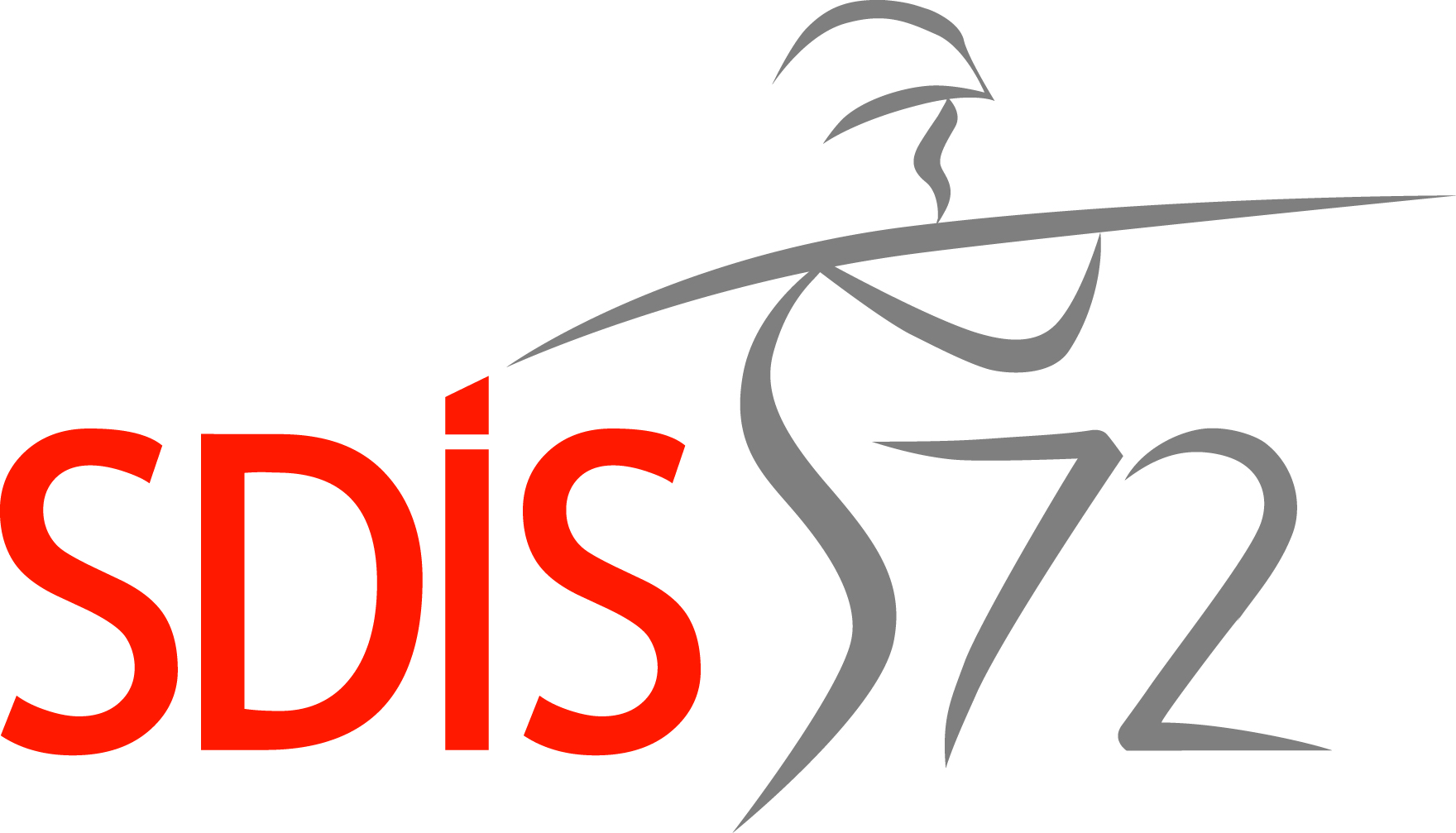 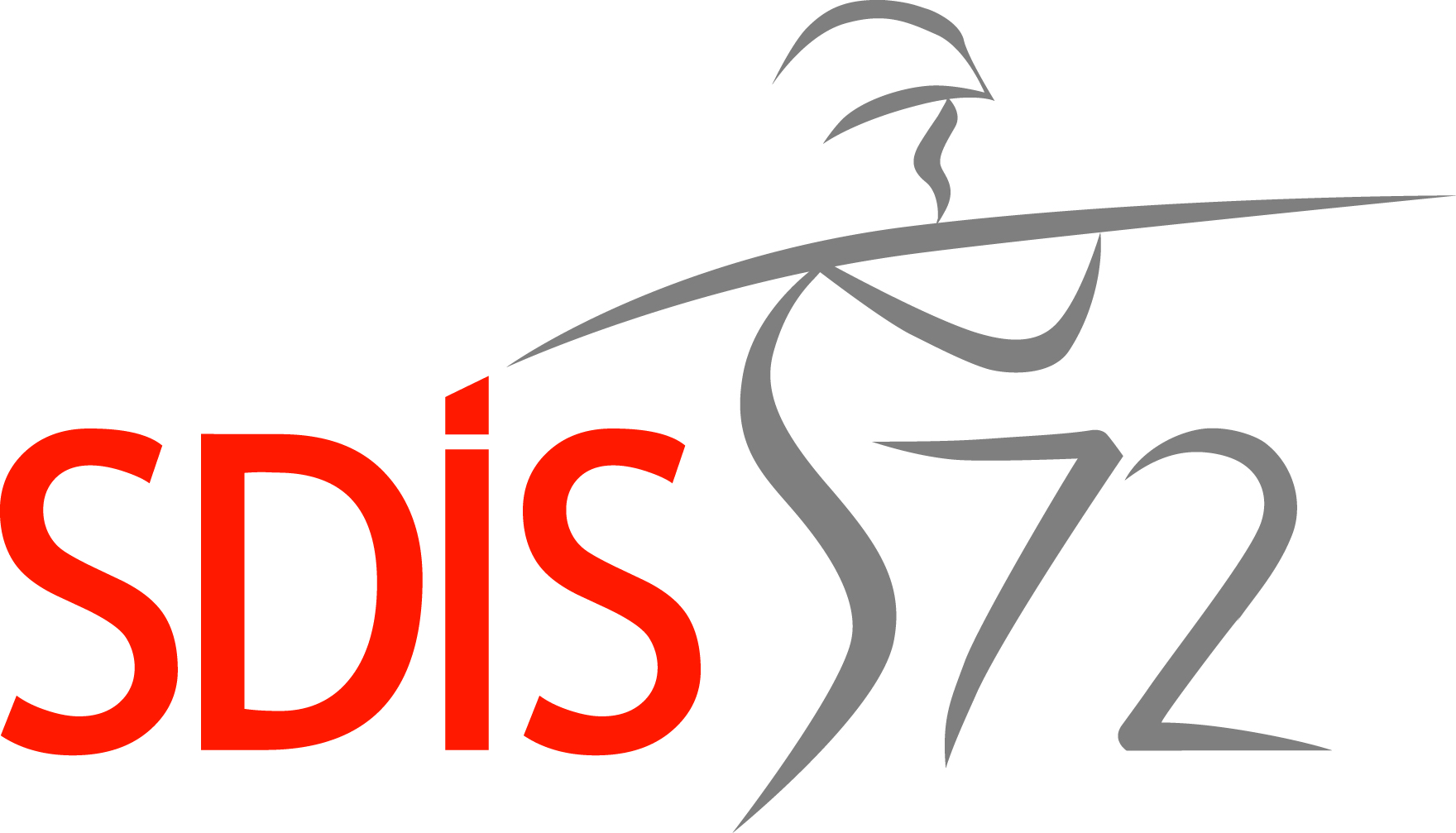 Le centre de secours
Chef de Centre : Lieutenant Charles-Antoine BOUTROY

31 Sapeurs Pompiers Volontaires actifs

410 interventions en 2018
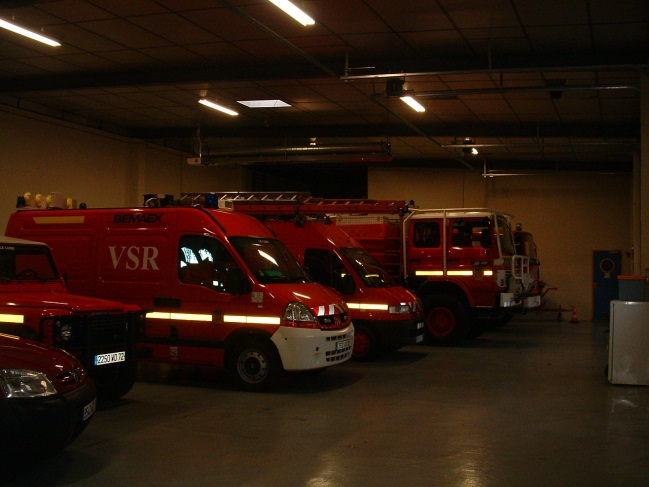 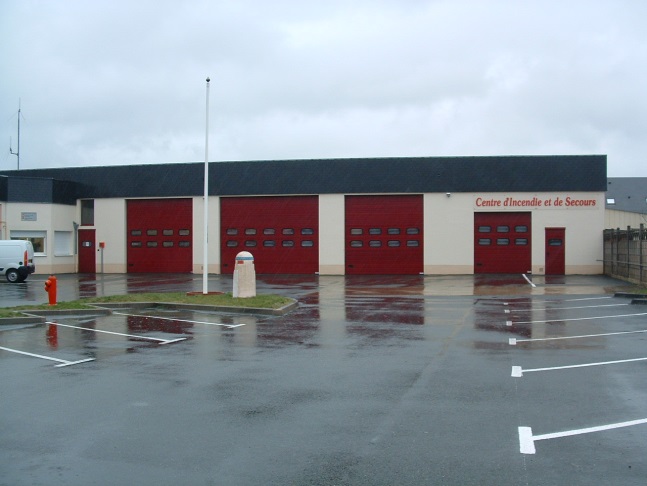 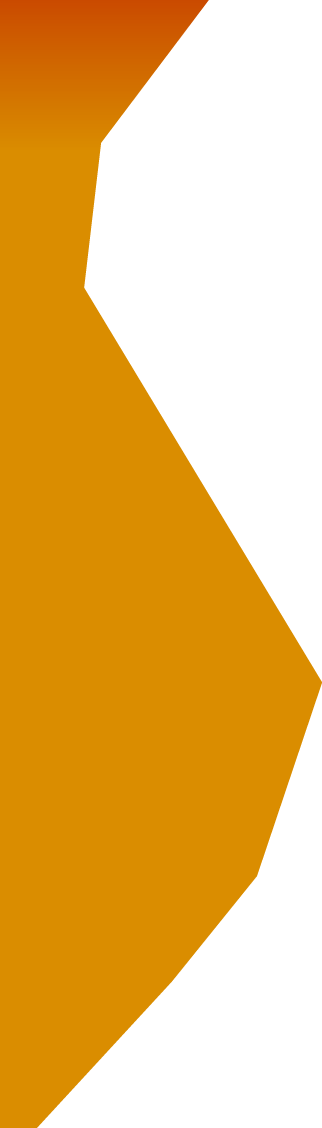 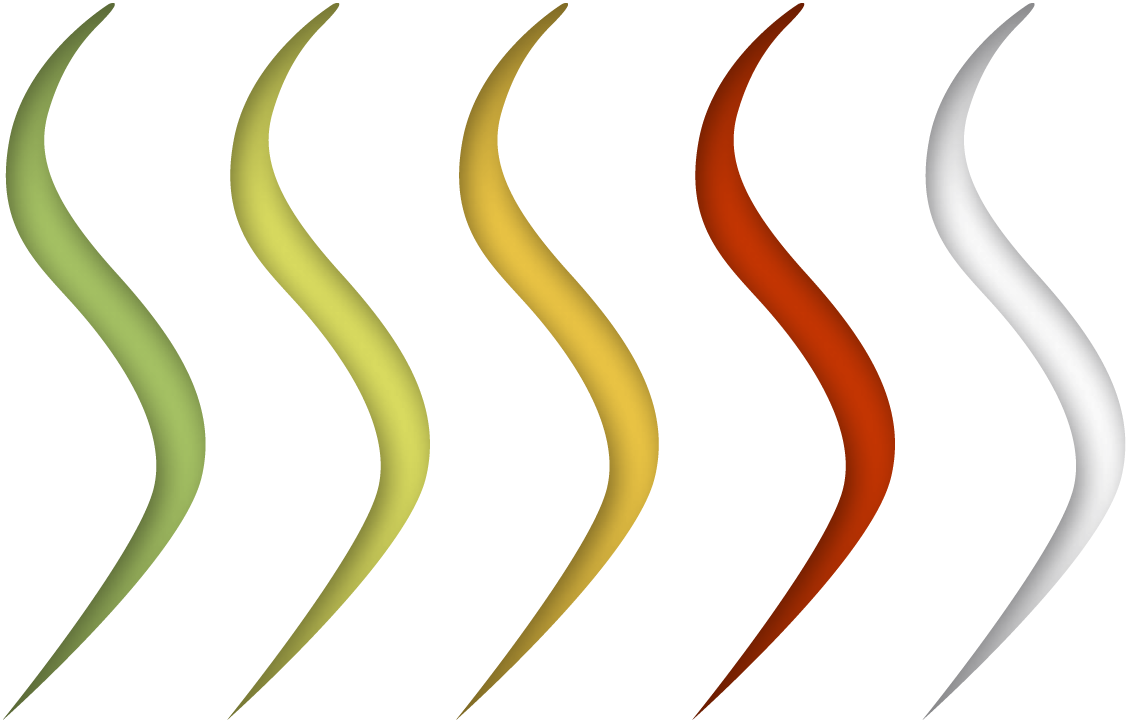 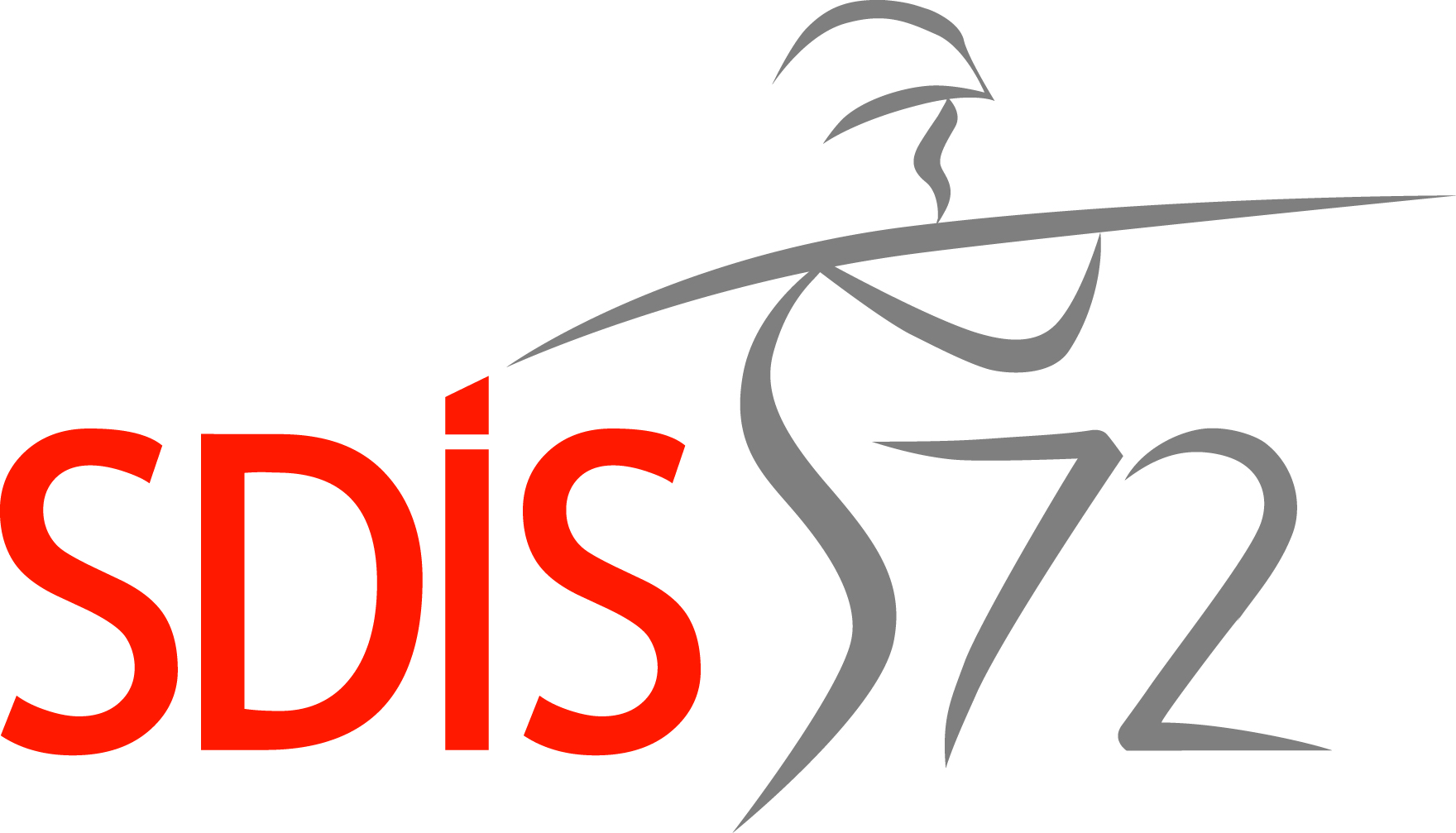 Les Jeunes Sapeurs Pompiers
Fille ou Garçon âgé(e) entre 14 et 18 ans, qui se forme aux techniques opérationnelles avec pour finalité d’obtenir le brevet de JSP pour être directement intégré comme sapeur-pompier volontaire.

La section du centre du Lude représente 7 jeunes sapeurs pompiers, encadrés par deux animateurs
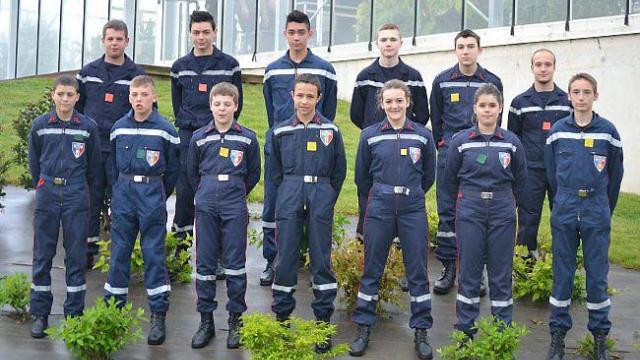 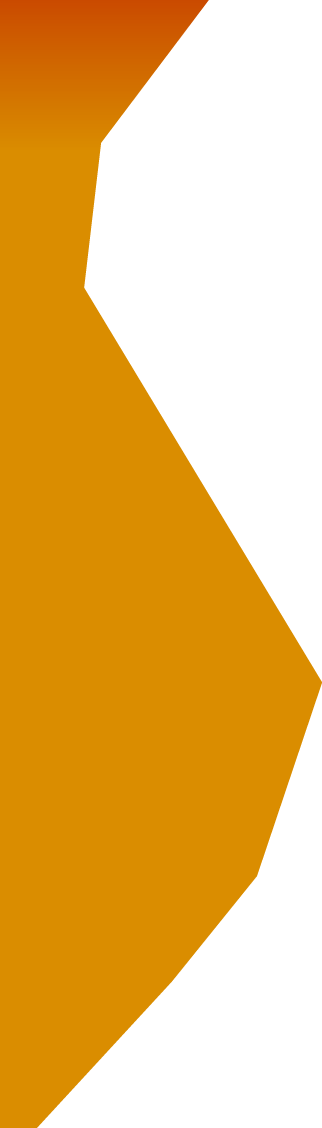 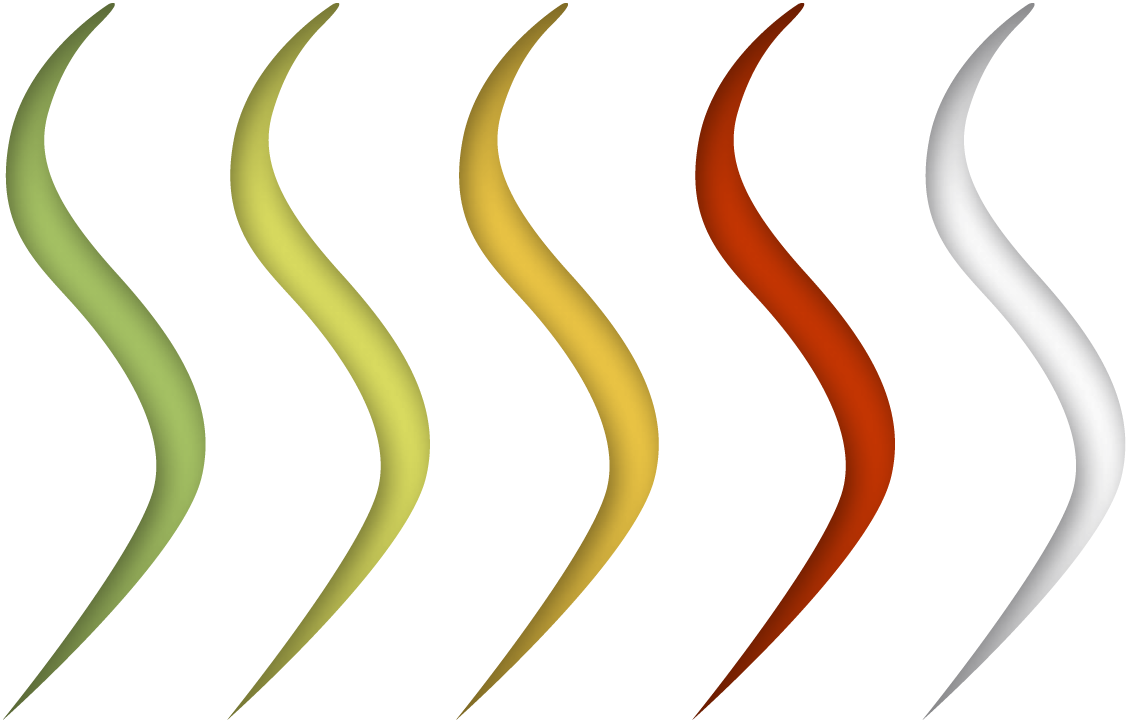 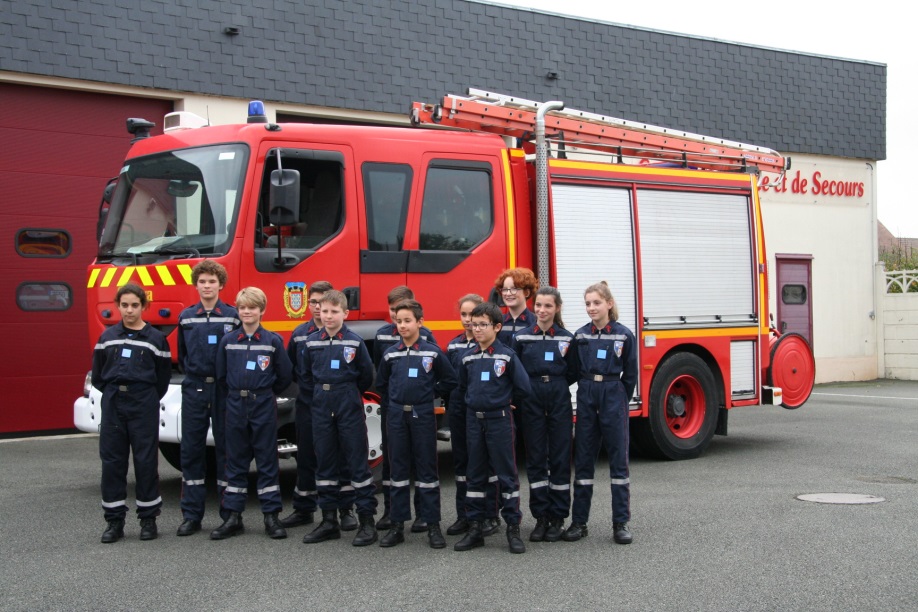 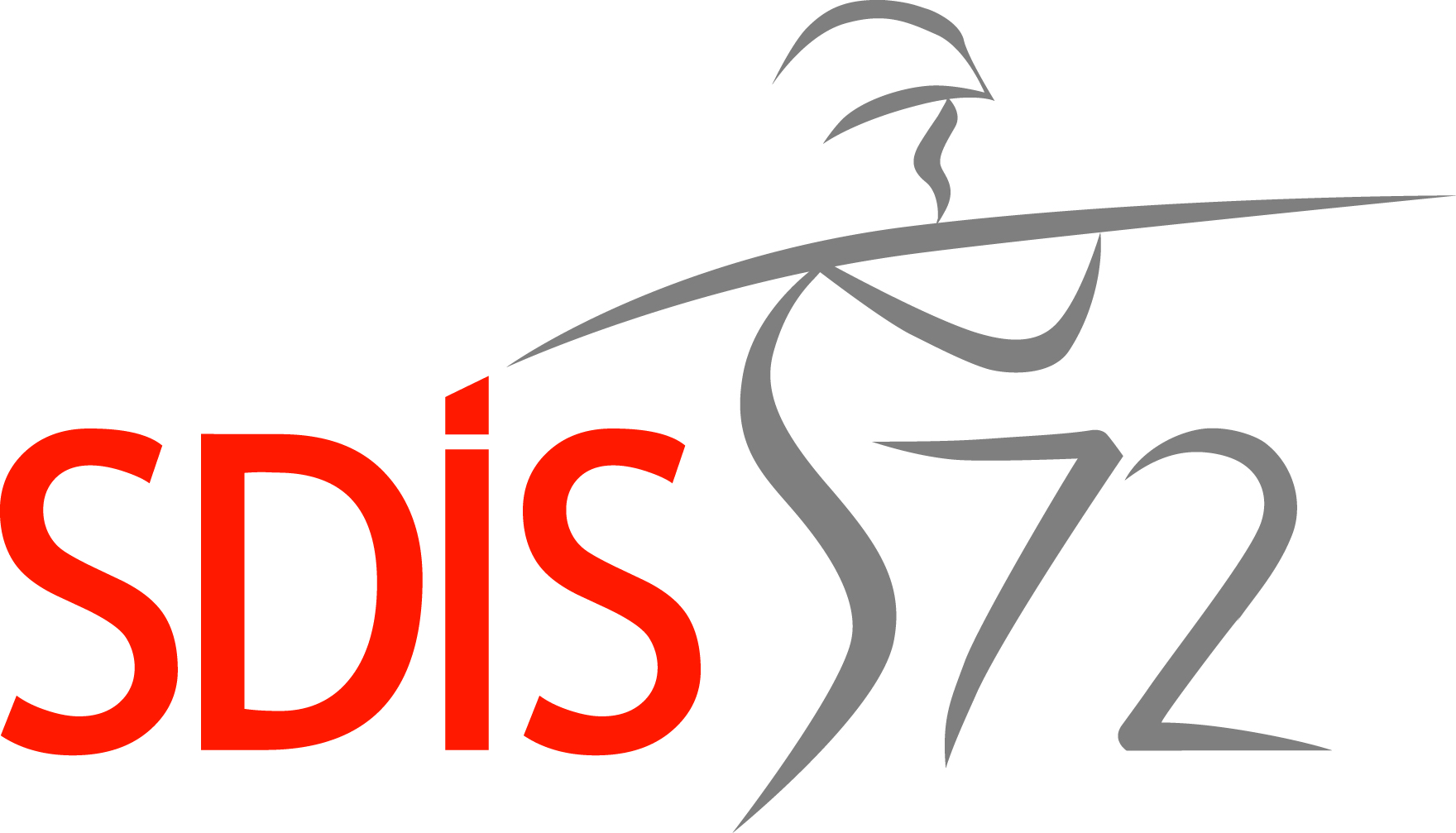 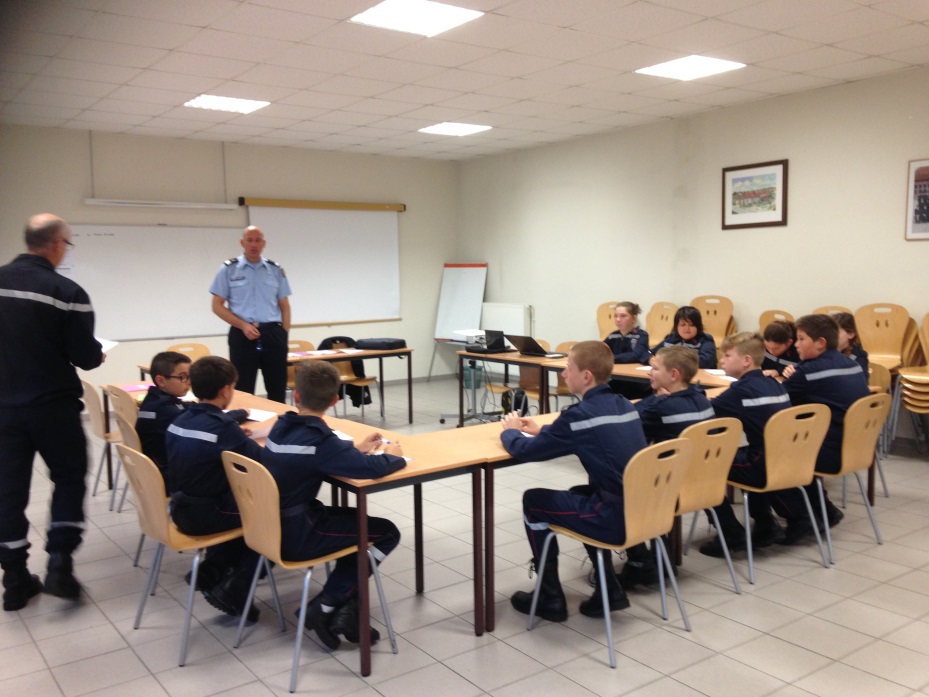 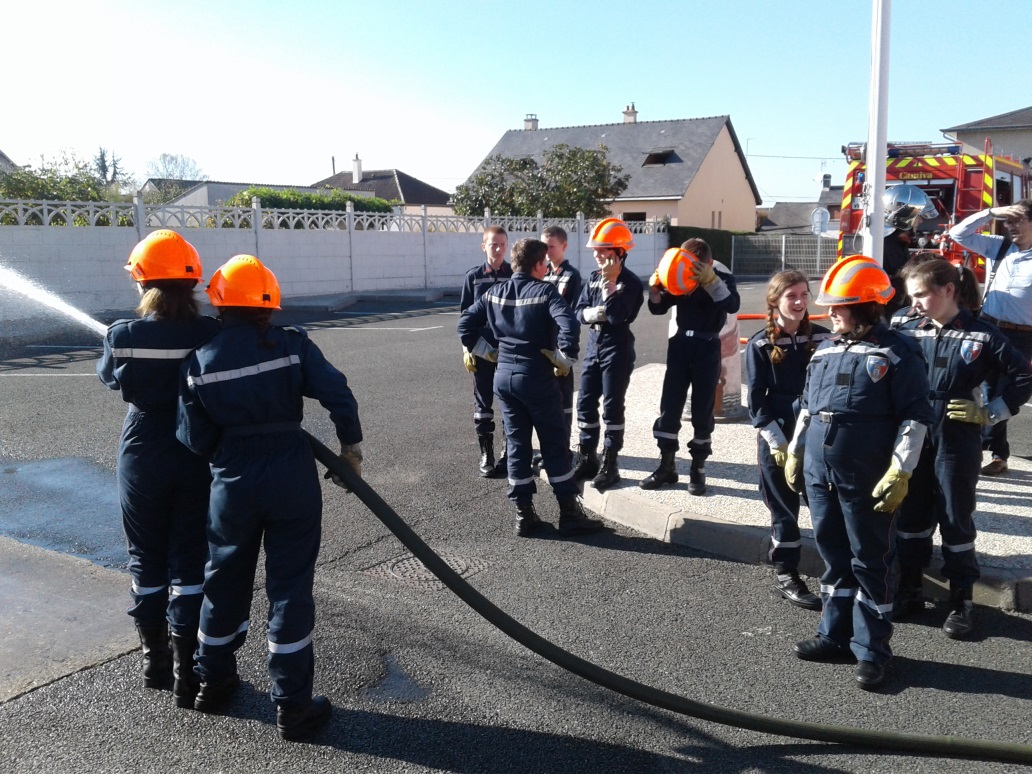 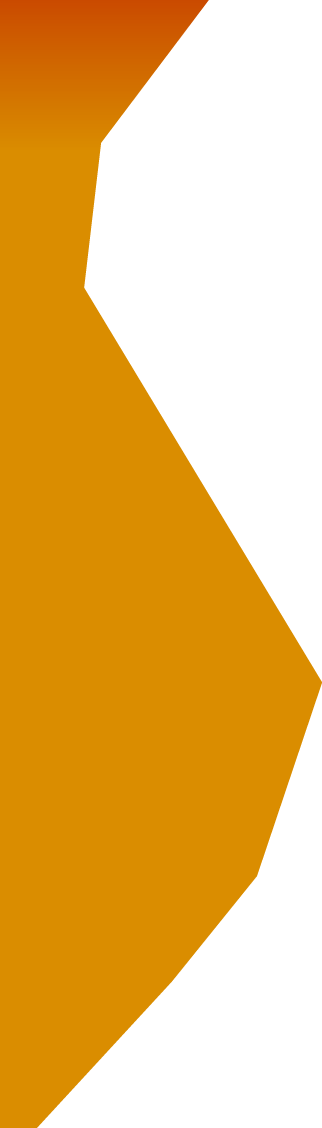 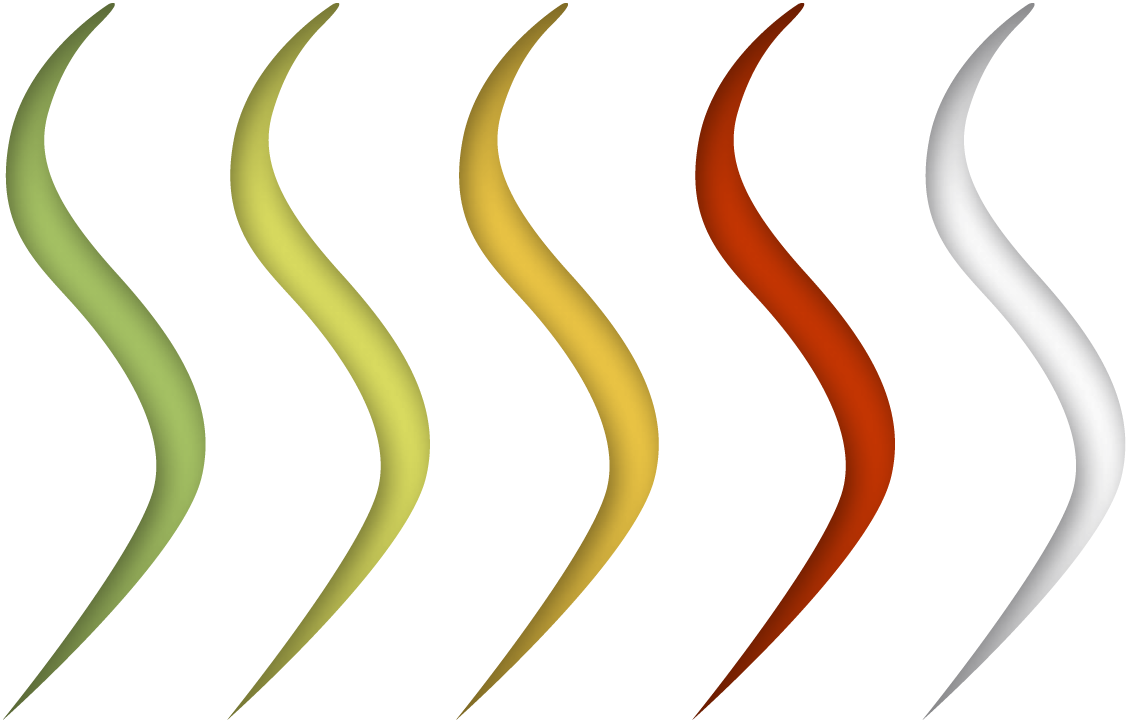 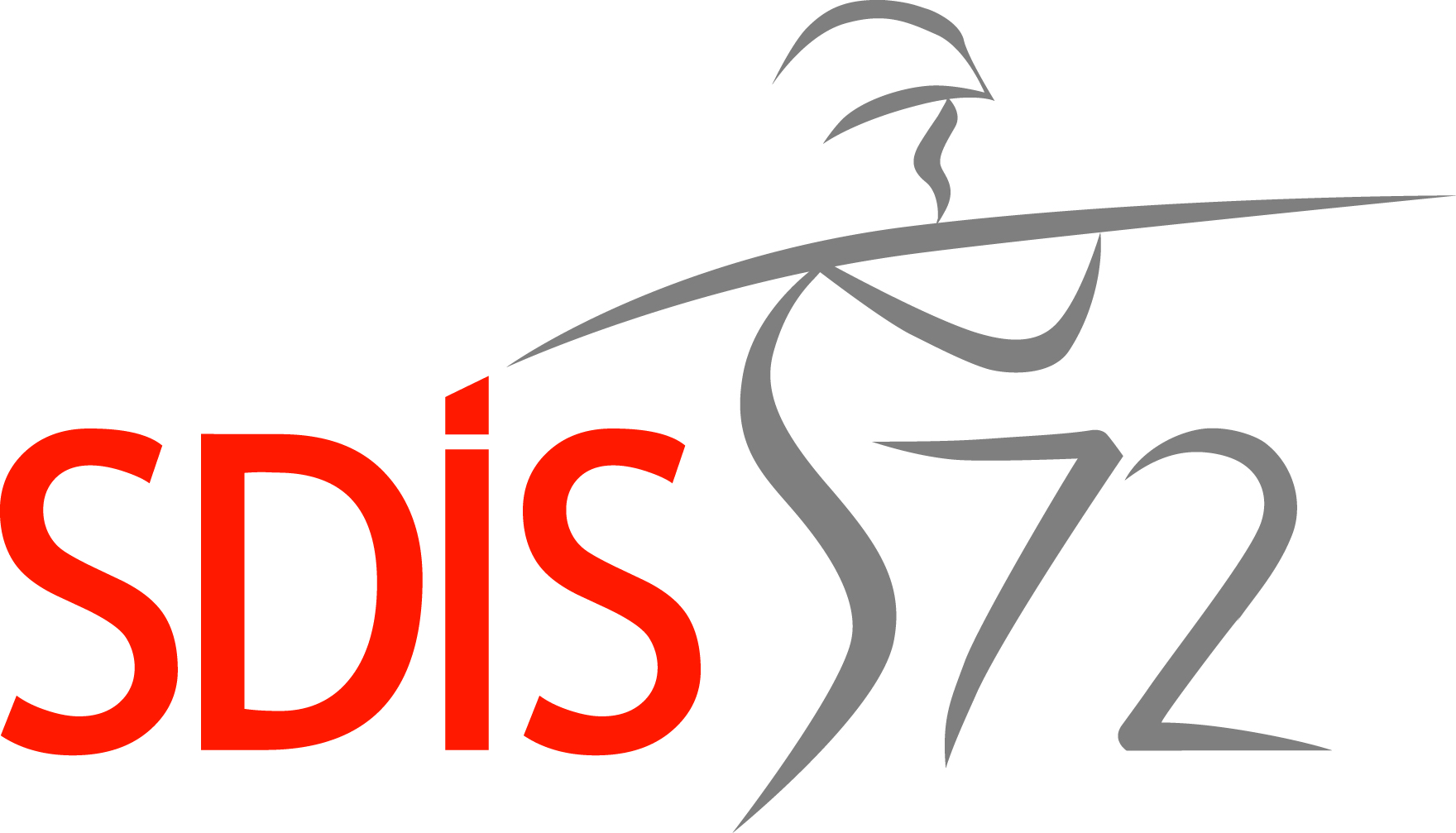 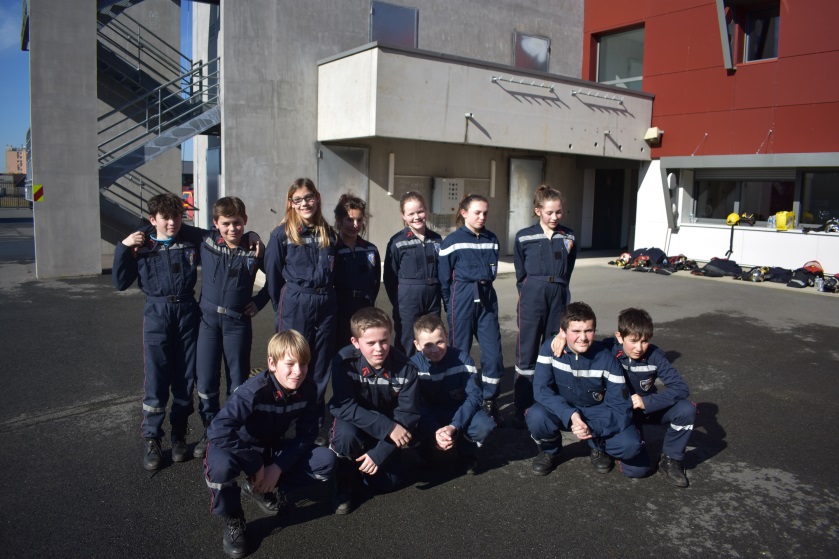 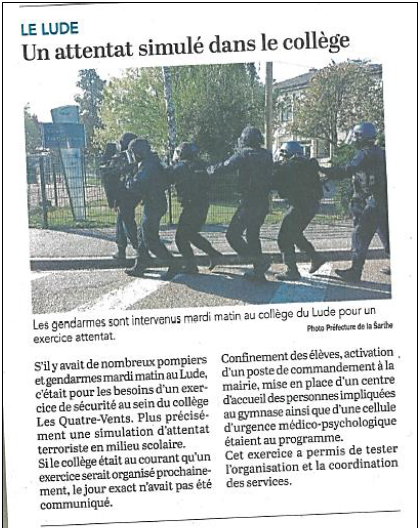 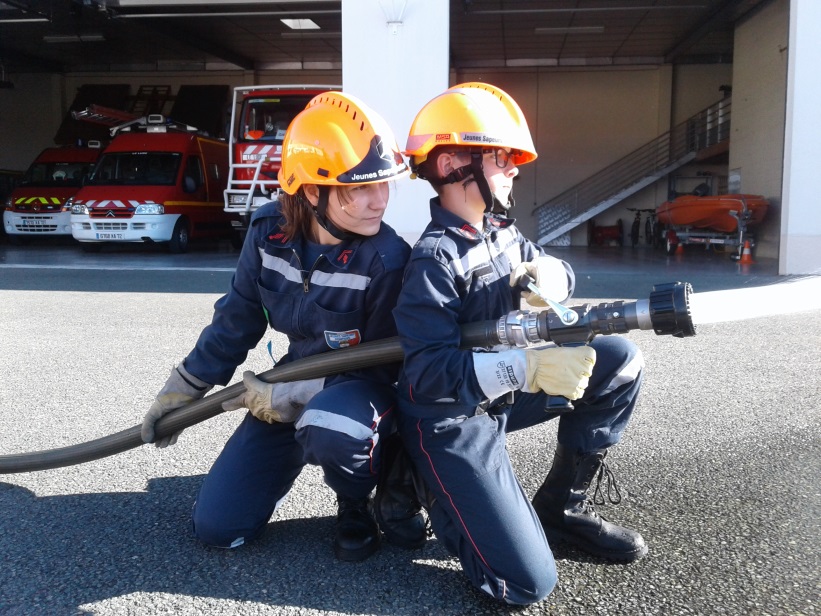 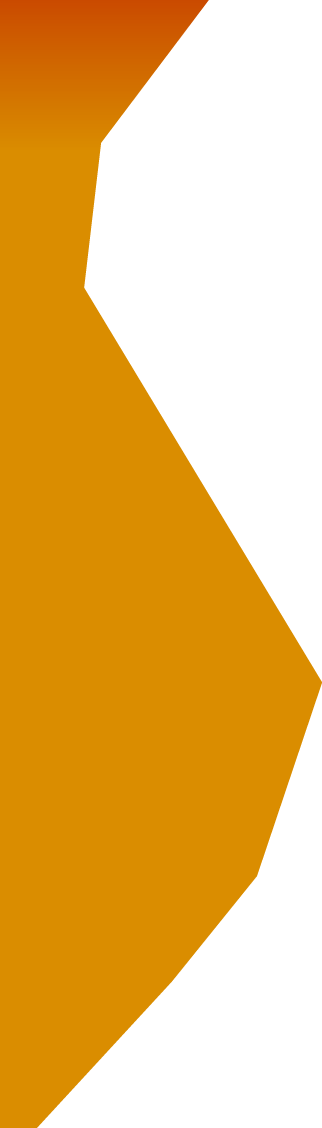 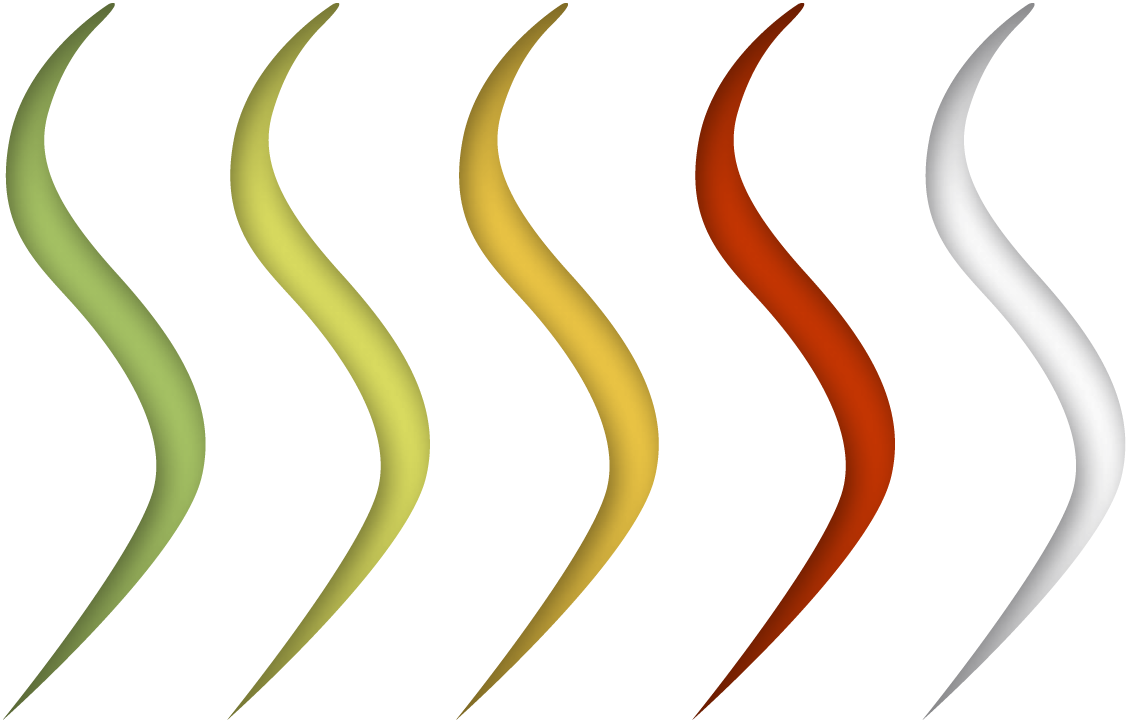 Saison 2019-2020 :
 Les cadet(te)s de la sécurité civile

Alors, prêt(e)s ?
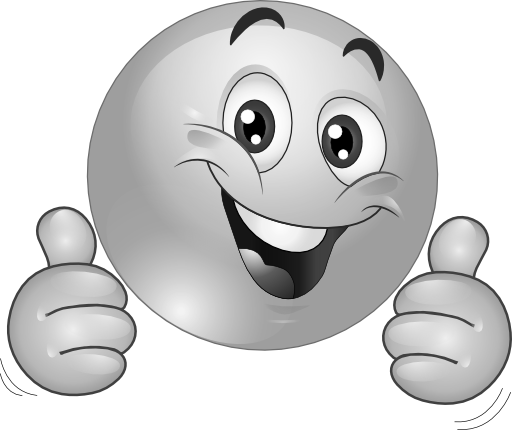 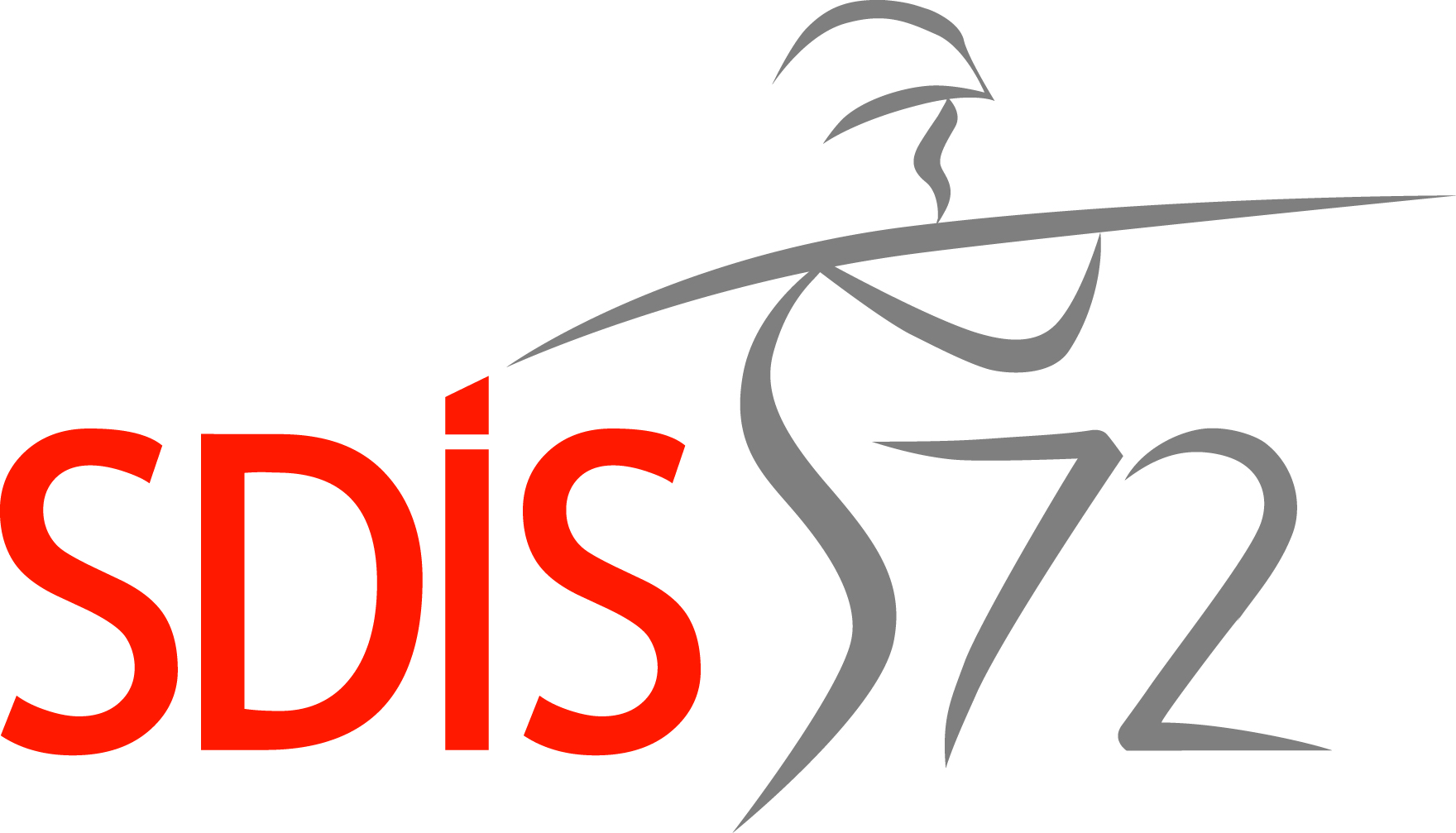